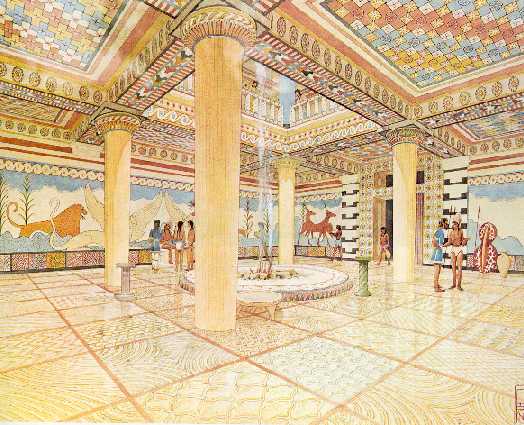 ΣΤΑ 1200 π.Χ.
Η Μυκηναϊκή Ελληνική
Πρώτα ονόματα
A-re-ka-sa-da-ra
Te-o-do-ra
a- ki- re- u
e-ko-to
A-ta-na
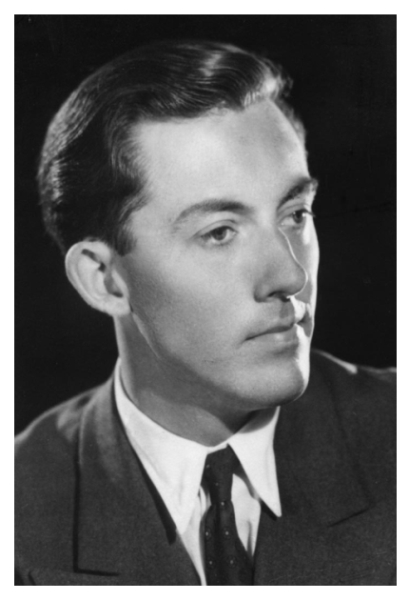 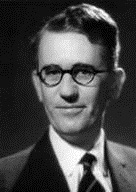 [Speaker Notes: Ventris - Chadwick]
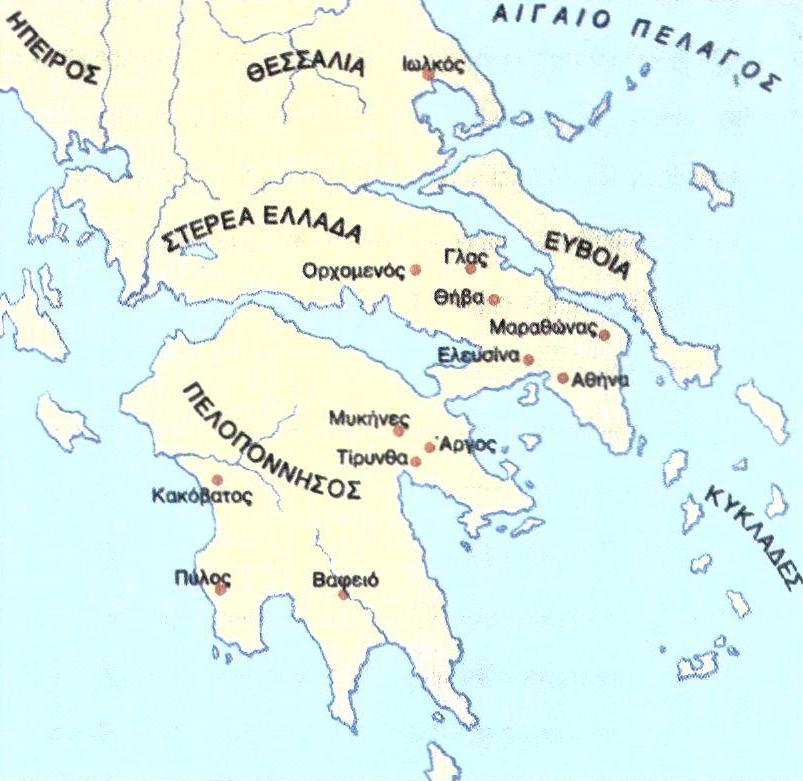 [Speaker Notes: Σημαντικά Μυκηναϊκά κέντρα]
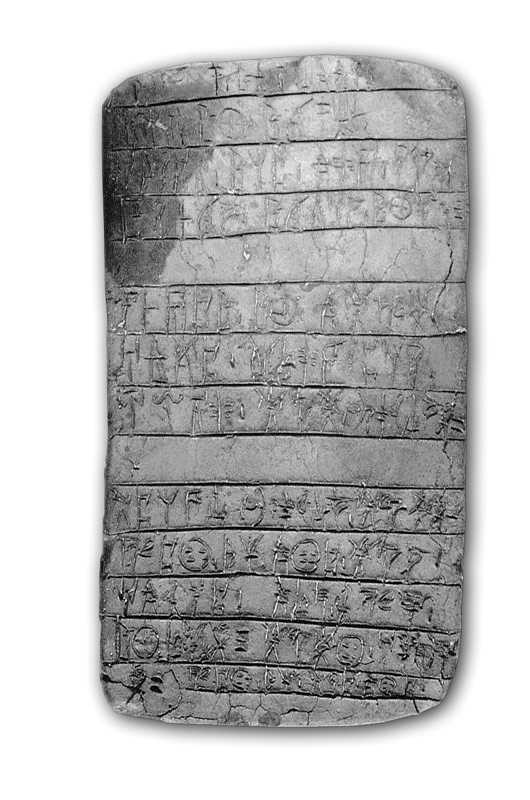 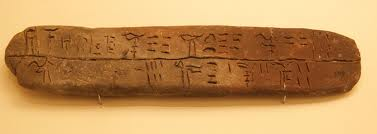 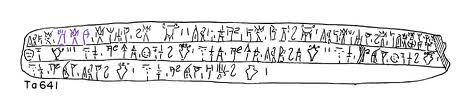 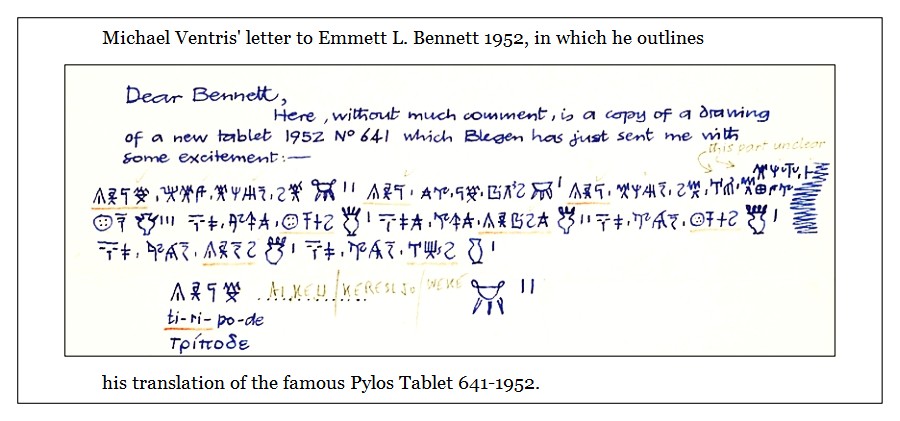 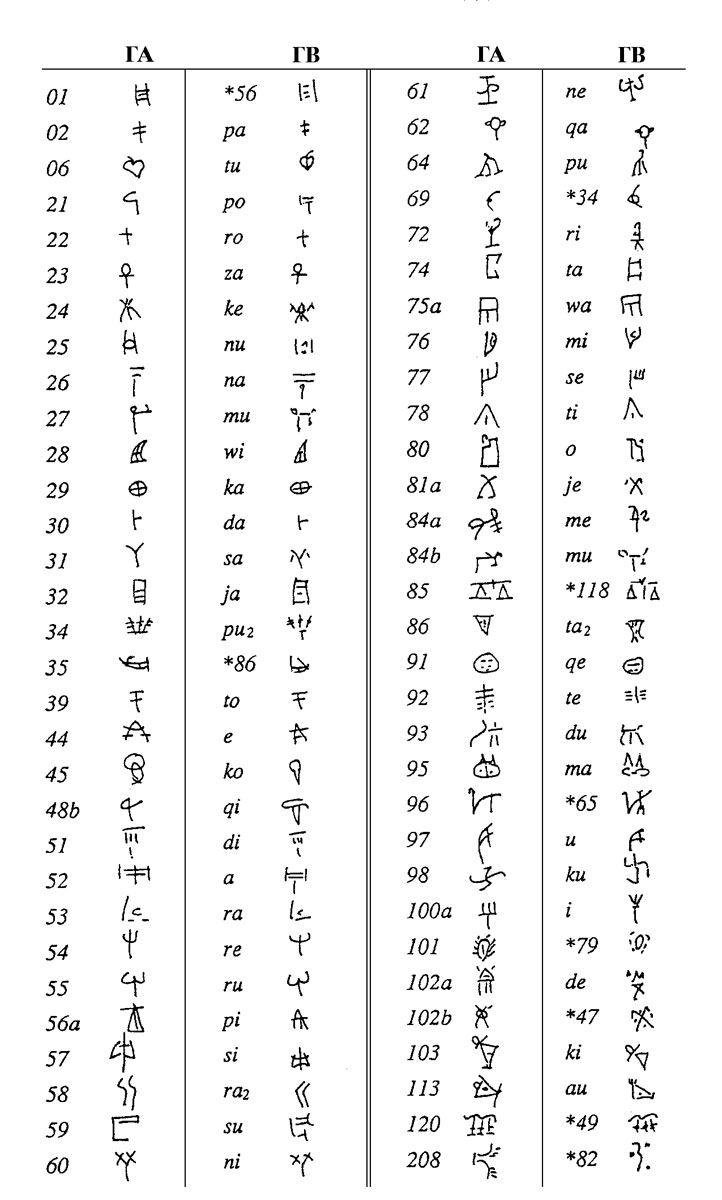 [Speaker Notes: Σύγκριση Γραμμικής Α και Β]
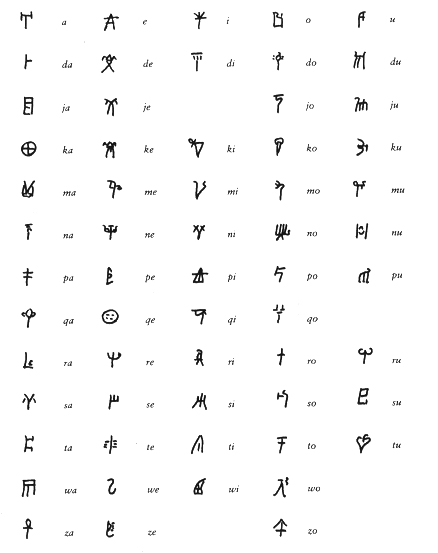 [Speaker Notes: Συλλαβάριο της Γραμμικής Β]
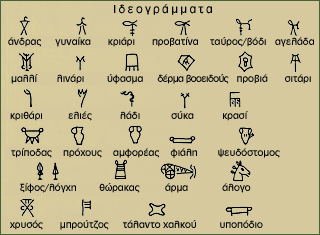 Μερικές λέξεις στη Γραμμική Β
Ko-no-so
Pa-te
Tu-ka-te
Re-u-ko
Pe-ma
To-ro-no
Ku-ru-so
Ra-wo
Μυκηναϊκή Ελληνική
Δεν ταυτίζεται με την Γραμμική Β, η οποία αποτελεί το γραφηματικό σύστημα που καταγράφει την Μυκηναϊκή ποικιλία της Ελληνικής
Αρχαϊσμοί
Ομοιογένεια
Λεξιλόγιο αρκετά –αλλά όχι αποκλειστικά- «ελληνικό»
Προβλήματα στην ερμηνεία κλιτικών τύπων
Ρηματικό σύστημα: δεν αντιπροσωπεύεται επαρκώς
Πιθανότατα στις «Ανατολικές» διαλέκτους της ΑΕ, δεν είναι η μητέρα-γλώσσα όλων των ΑΕ διαλέκτων της κλασικής περιόδου > διαλεκτική ποικιλία ήδη κατά την Μυκηναϊκή περίοδο
Μία επιγραφή
O-wi-de    pu2-ke-qi-ri
O-te           wa-na-ka          te-ke
Au-ke-wa    da-mo-ko-ro

ως ειδε      Φυγεβρις
Οτε            αναξ                 εθηκε
ΑυγεFαν     δημοκορον (;)
Και μία δεύτερη…
O-di-do-si  du-ro-to-mo
A-mo-te-jo-na  de  e-pi-pu-ta  50
A-ko-so-ne-qe  50
To-sa-de-ro-u-si-jo  a-ko-ro  a-ko-so-ne
100  to-sa-de  e-pi-pu-ta  100

Ως δίδονσι  δρυτόμοι
Αρμοτειώνα-δε  επίφυτα 50
Άξονές τε  50
Τοσσάδε Λουσίω αγρώ  άξονες
100  τοσσάδε επίφυτα 100

«Όπως ακολουθεί, οι ξυλοκόποι θα δώσουν στο εργαστήριο του αμαξοποιού: 50 δενδρύλλια και 50 κοντάρια. Τόσα στην περιοχή του Λούσου: 100 κοντάρια, 100 δενδρύλλια»